PO Line number and title Included in subject of claim letter
Yoel Kortick
Senior Librarian
Introduction
Setting it up
Example for Physical One Time POL
Introduction
3
Introduction
The March 2019 release includes a new option to configure the subject of the PO Line Claim letter (letter code: POLineClaimLetter). 
For all PO line types, the PO line number and title can be included in the email subject. 
If the PO line type is physical continuous, the item description can also be included. For non-predicted continuous orders, the expected received date can be included.
4
Introduction
This feature greatly enhances communication with vendor.
The vendor immediately knows the order number and title when  receiving the letter, and for POLs of type continuous the vendor also knows that specific issue is being claimed.
5
Setting it up
The fields for the Subject are available in the new_subject field. 
The field is set by entering your text within <> + field name. The format is as follows:
<My Title Text: > title <My Ref Num Text: > poline_reference_number <My Item Desc Text: > item_description
6
Setting it up
Following are the fields that can be used within the subject field:
title
poline_reference_number
item_description - only for Physical Continuous type
identifier_type and item_identifier
In our example we will set the email subject of the PO Line Claim Letter as follows:
<Title : > title <Order Number: > poline_reference_number <Item: > item_description
7
Setting it up
For example:
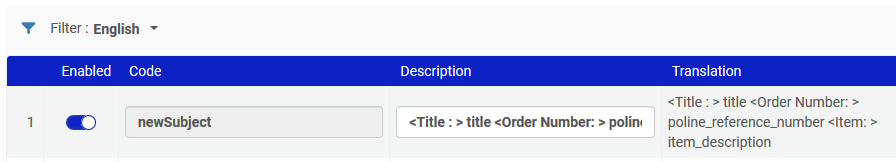 8
Example for Physical One Time POL
9
Example for Physical One Time POL
We will now look at a claim for POL-45441, title "Women at the top : powerful leaders tell us how to combine work and family".
It is in status "Sent" with a receiving date of July 1, 2019, which is over a month ago.
10
Example for Physical One Time POL
The regularly scheduled job "PO Line Claiming" runs
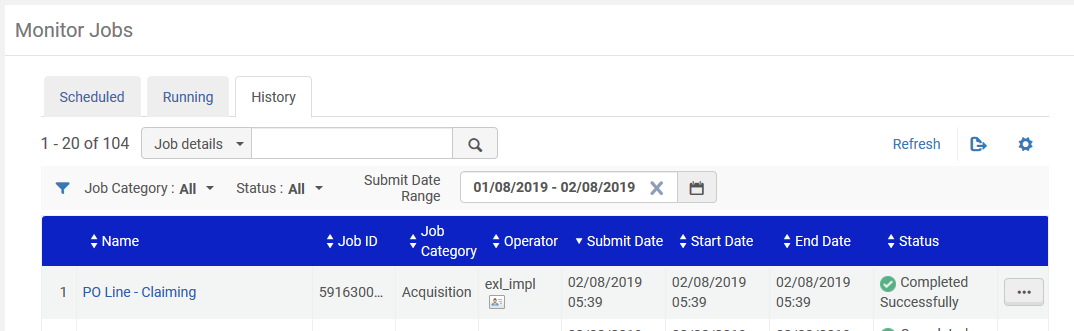 11
Example for Physical One Time POL
The POL goes to the Claims Task List
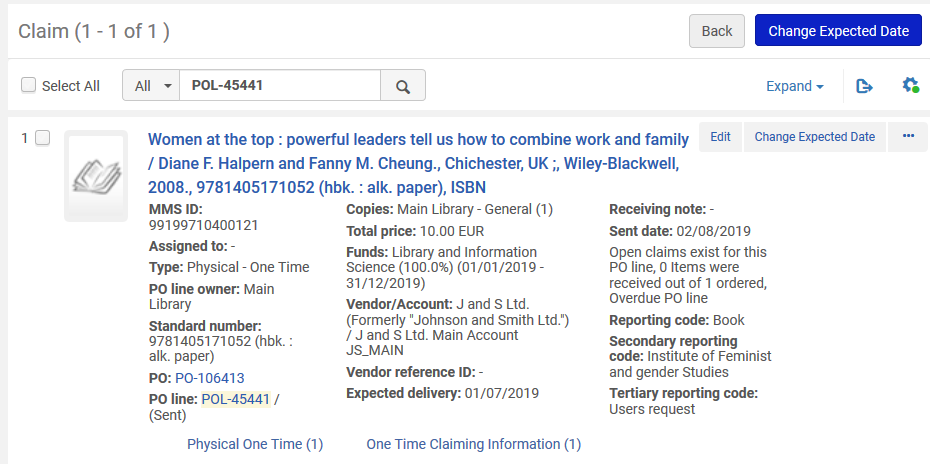 12
Example for Physical One Time POL
The claim letter arrives with title and POL number in the subject
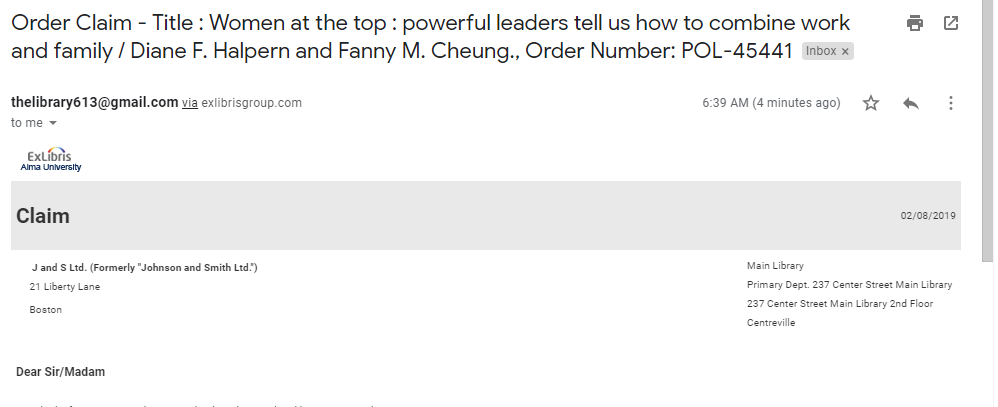 13